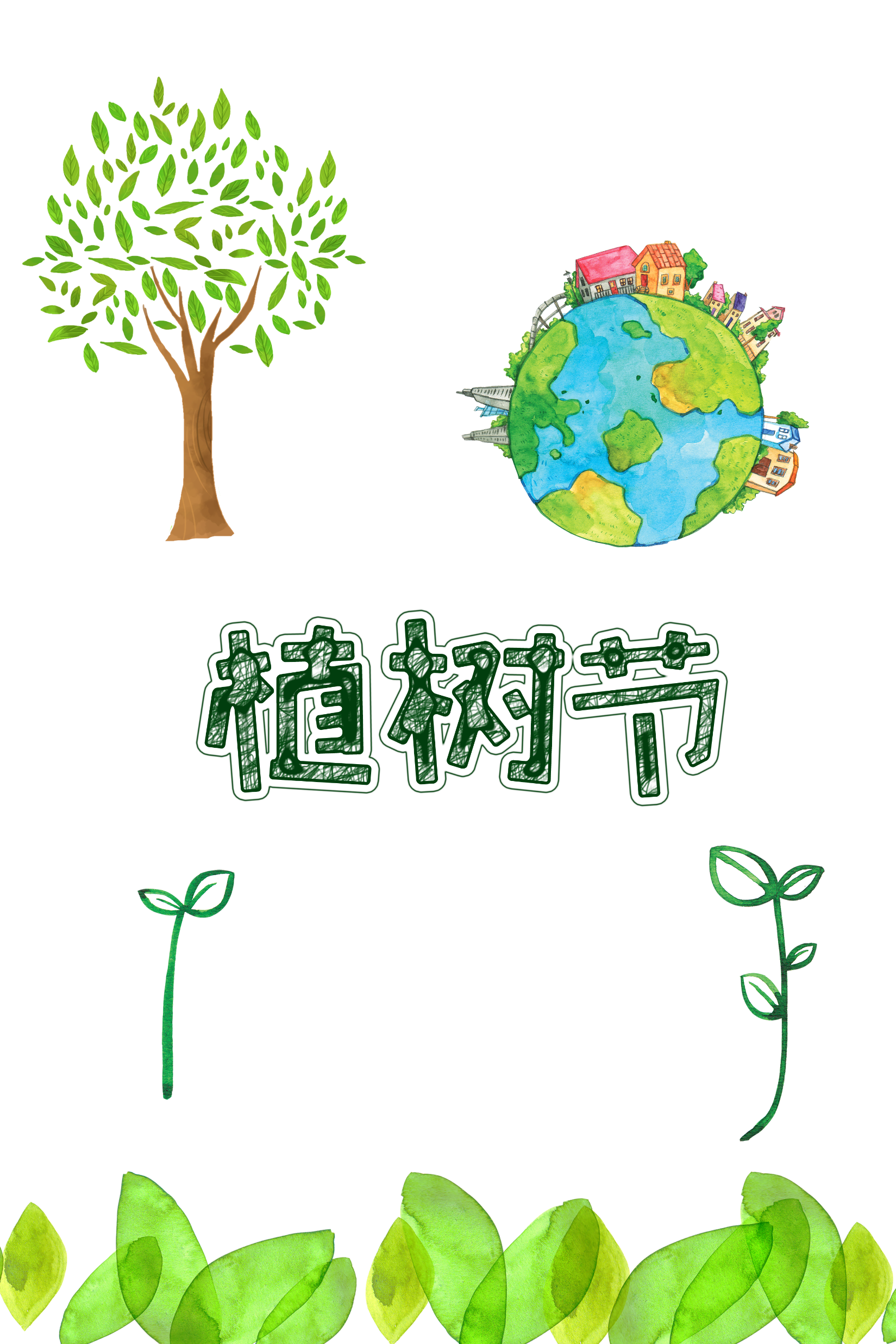 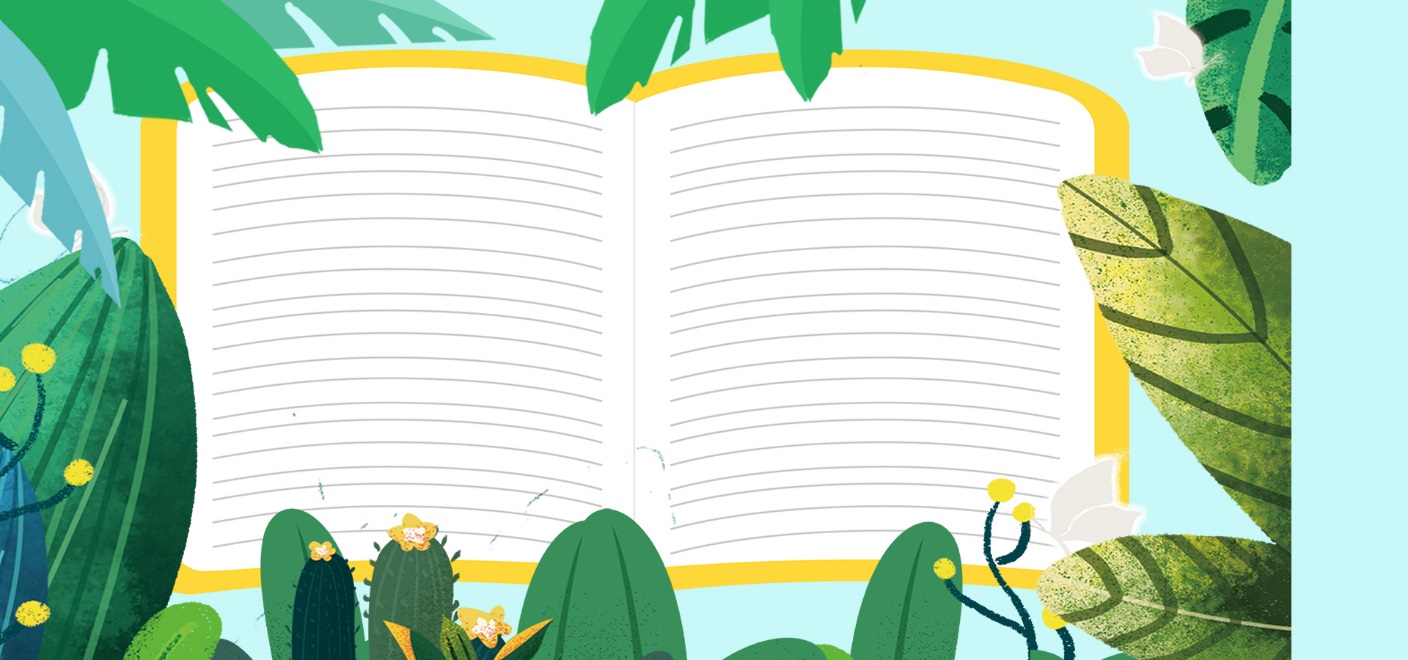 Thứ hai ngày 7 tháng 4 năm 2025
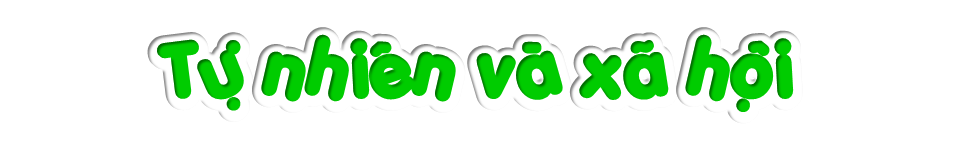 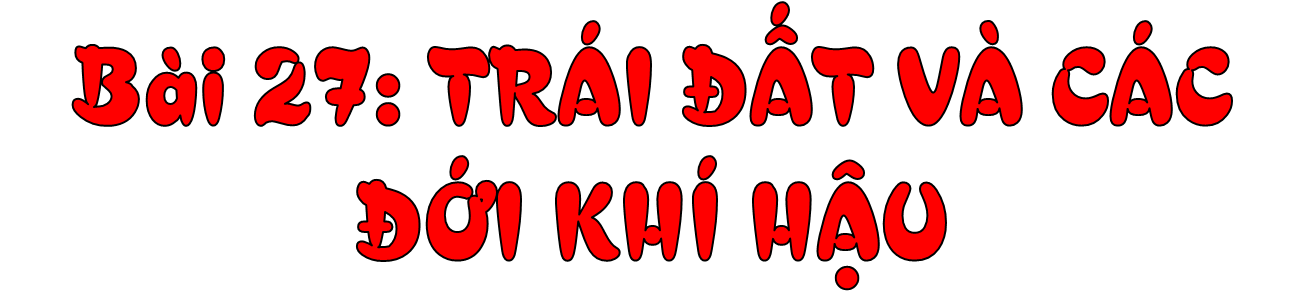 (Tiết 1)
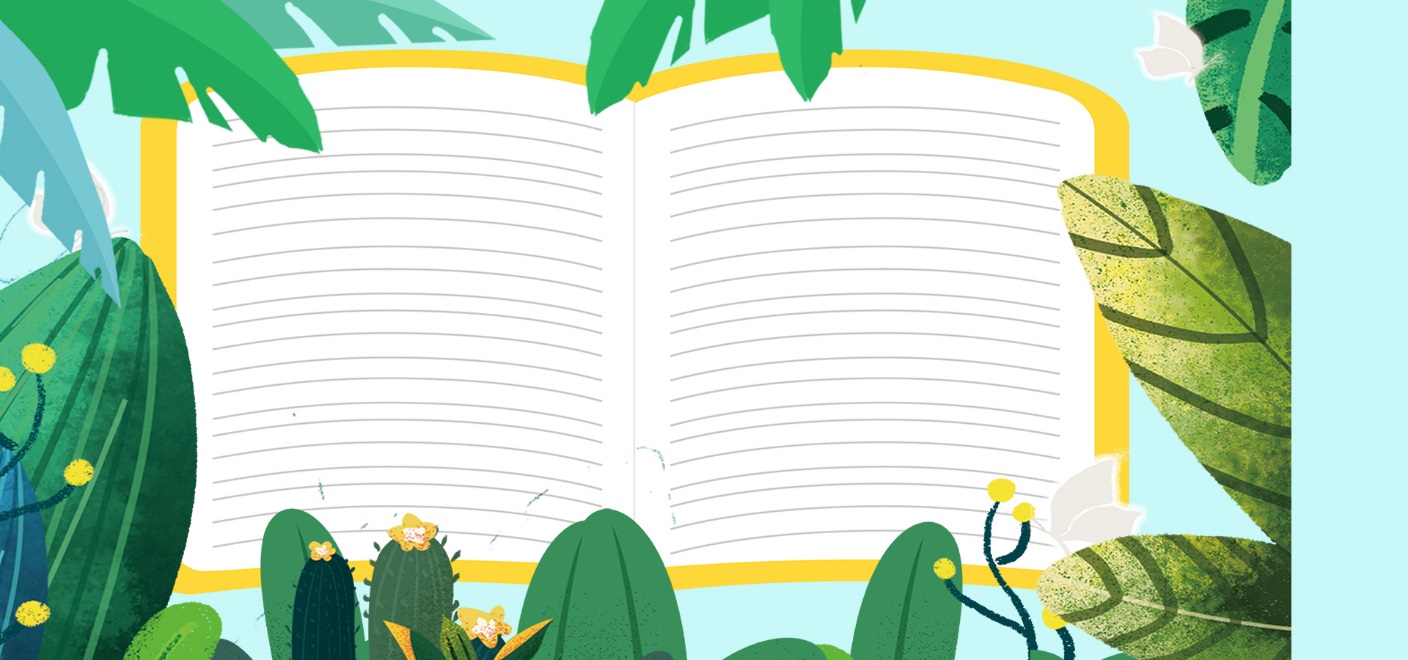 Yêu cầu cần đạt
Có nhận biết ban đầu về hình dạng Trái Đất qua quả địa cầu.
Chỉ được vị trí của Việt Nam trên quả địa cầu.
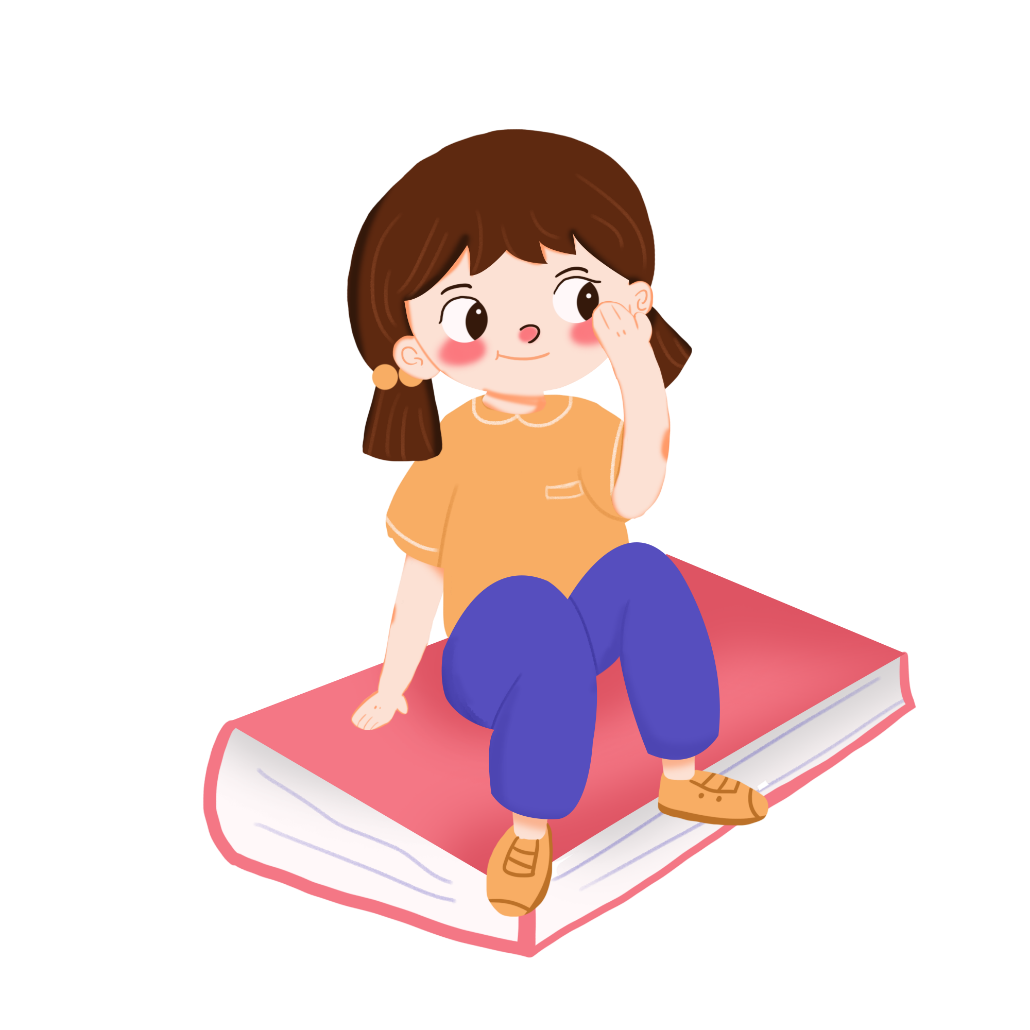 Chỉ được cực Bắc, cực Nam, đường Xích đạo, bán cầu Bắc, bán cầu Nam, và các đới khí hậu trên quả địa cầu.
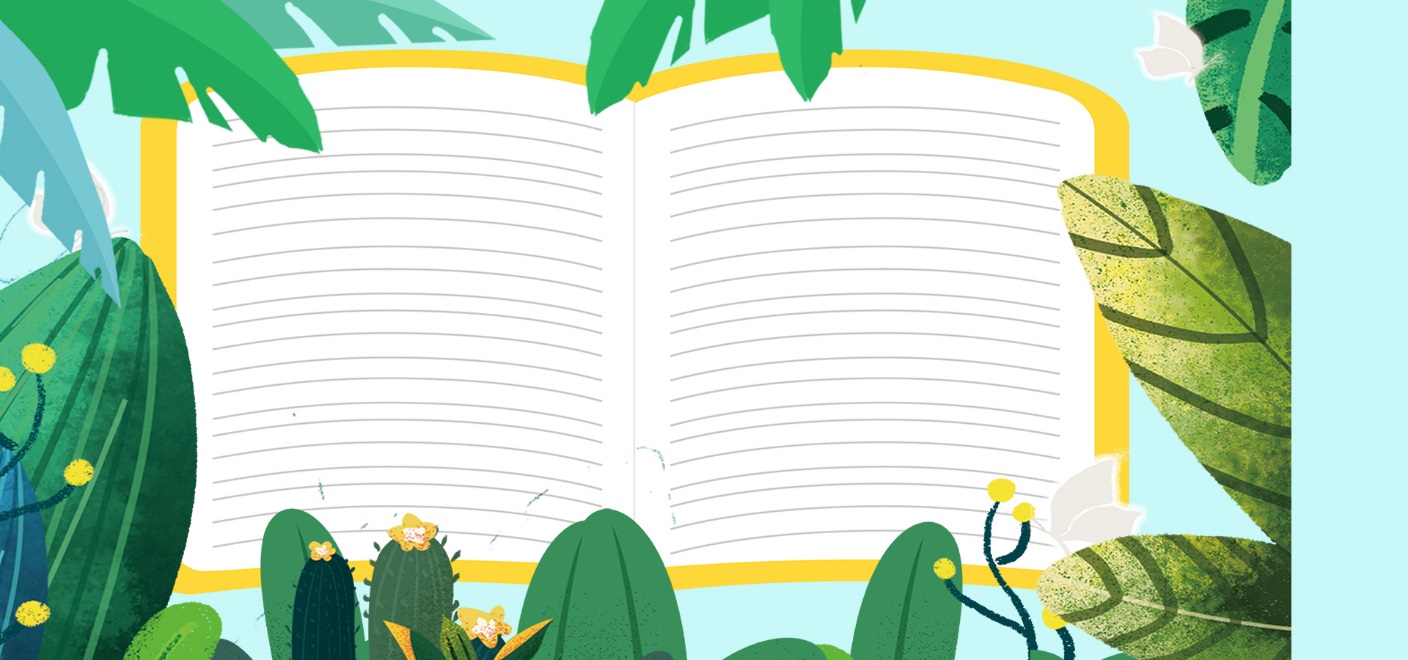 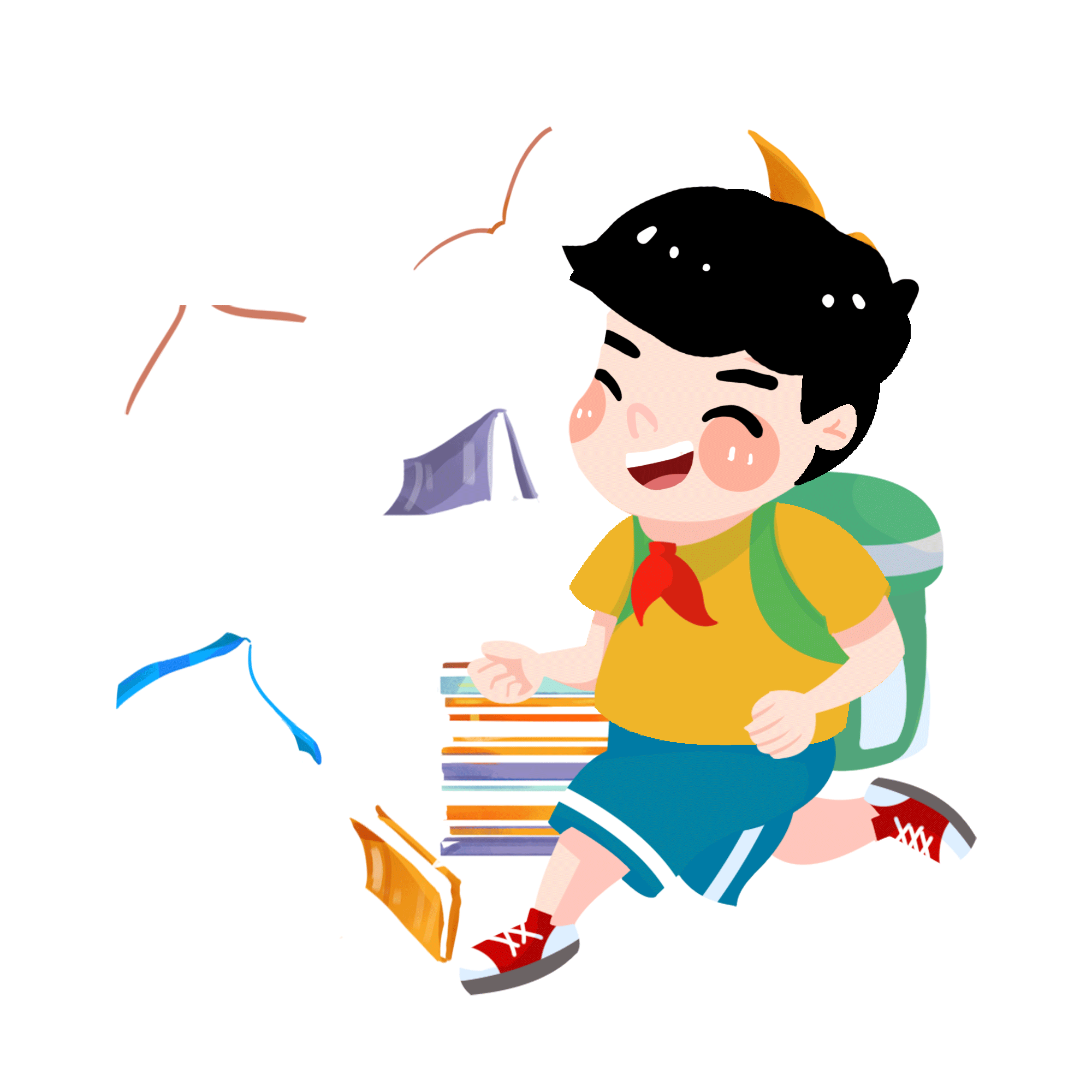 01
KHỞI ĐỘNG
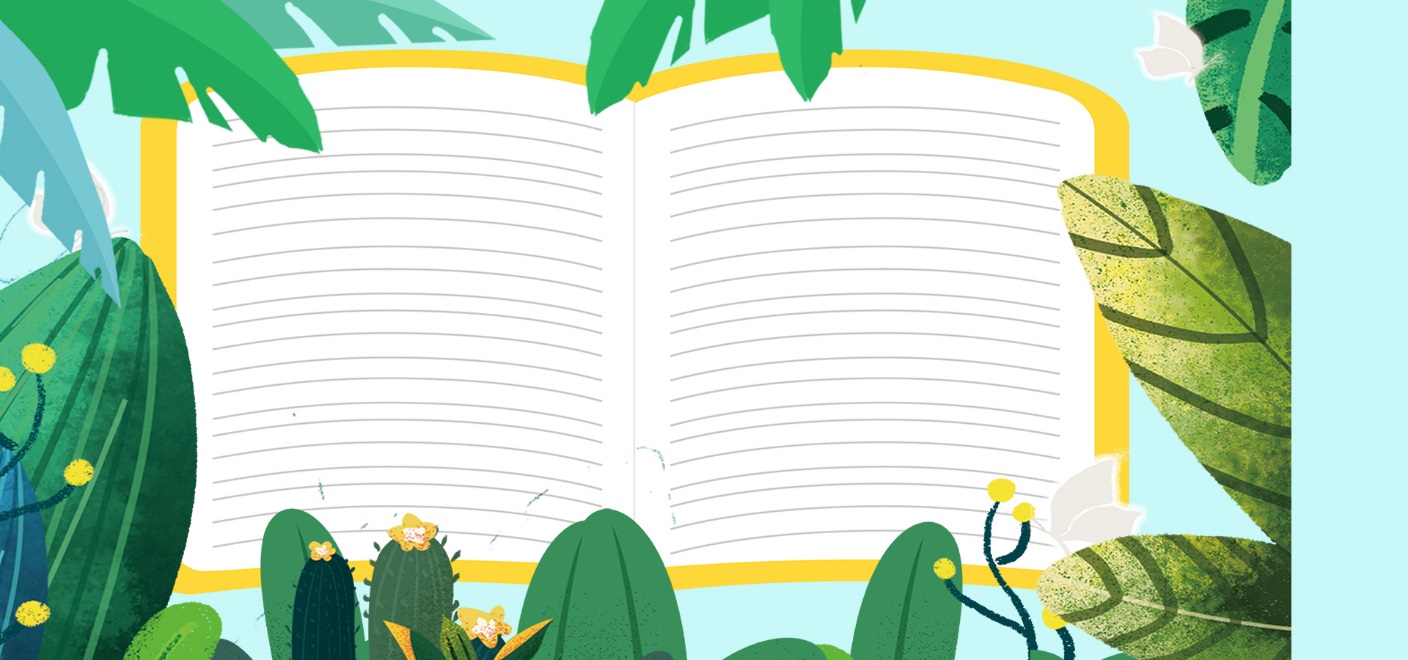 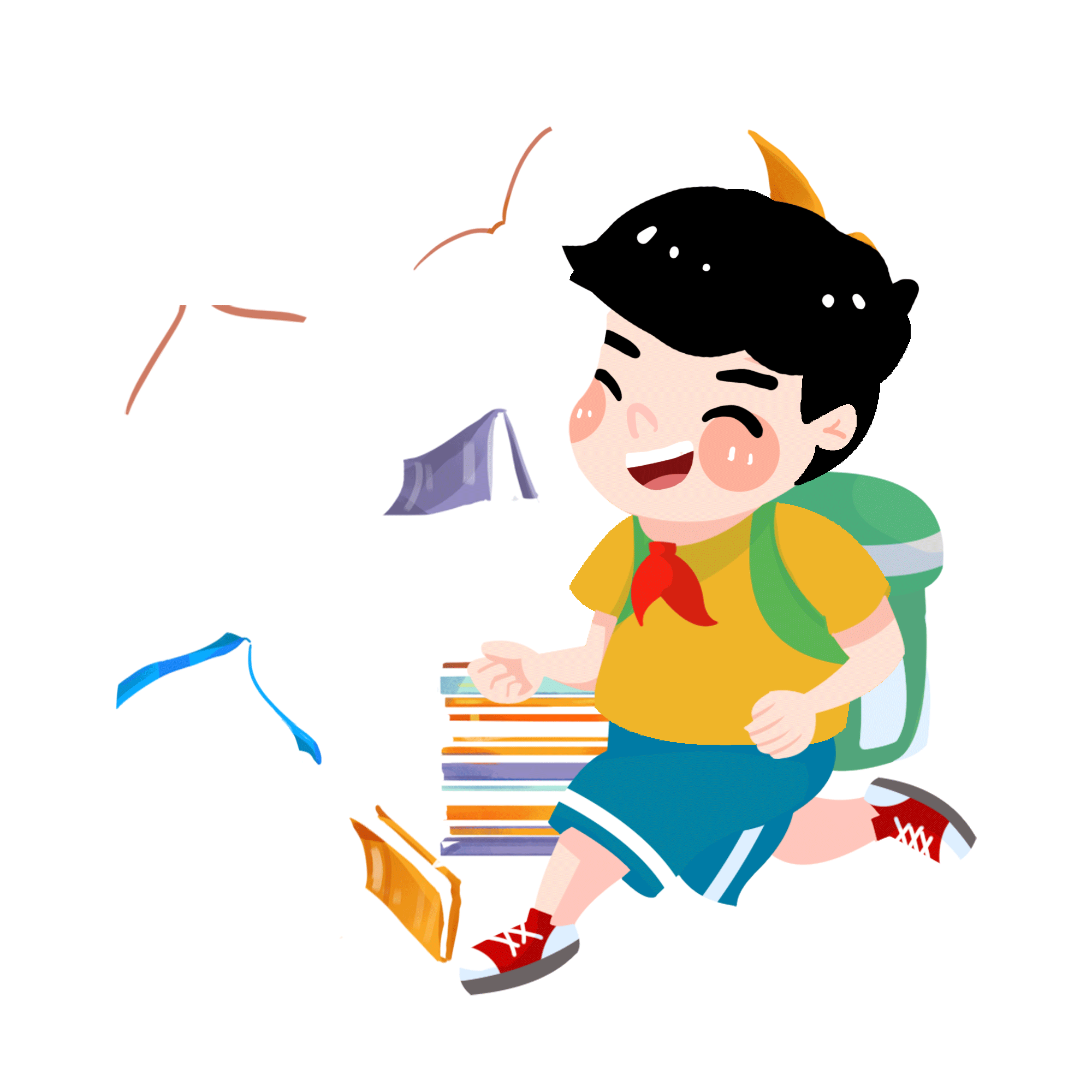 02
KHÁM PHÁ
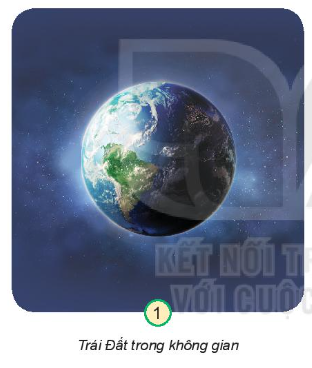 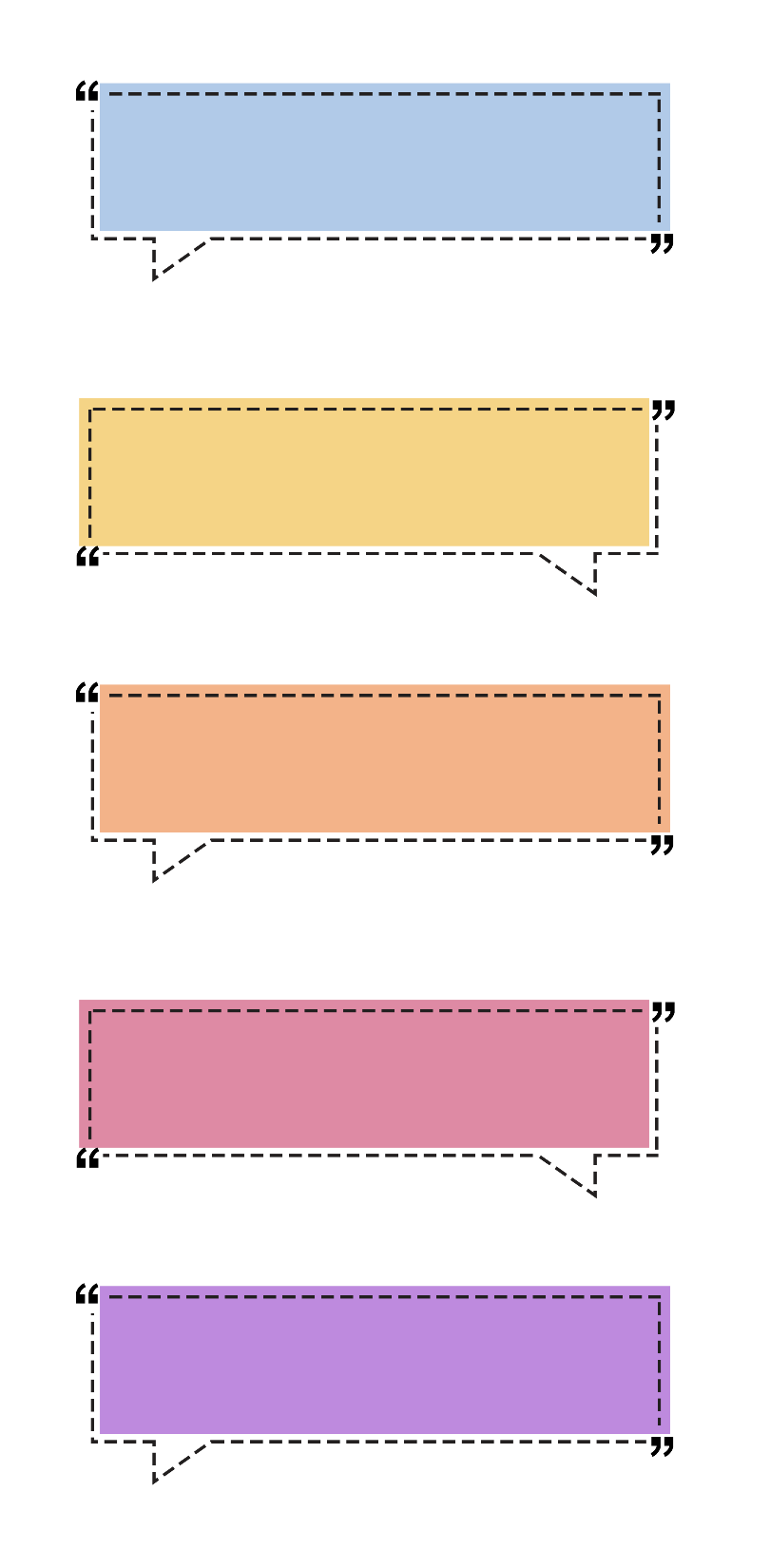 1. Quan sát hình 1 và mô tả hình dạng của Trái Đất.
Trái Đất có dạng hình cầu.
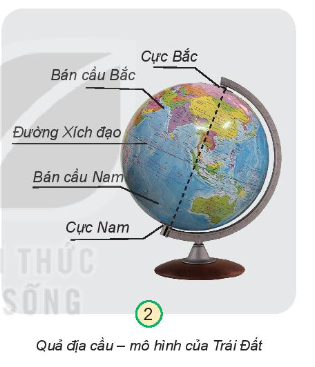 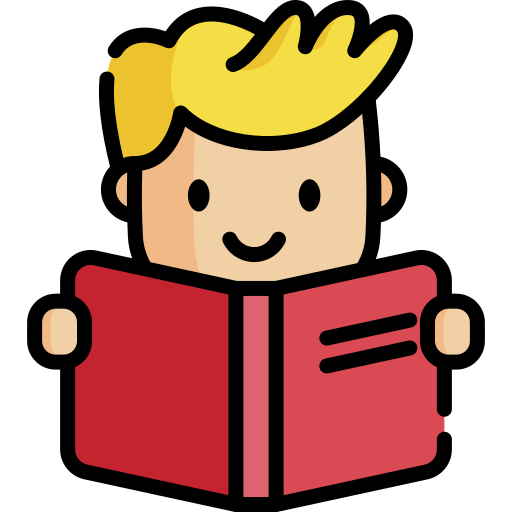 Quan sát hình 2 và chỉ cực Bắc, cực Nam, đường Xích đạo, bán cầu Bắc, bán cầu Nam.
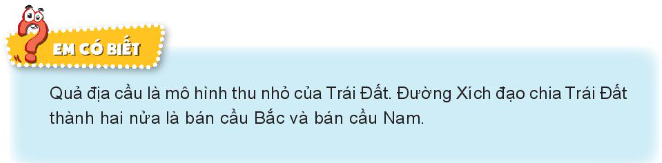 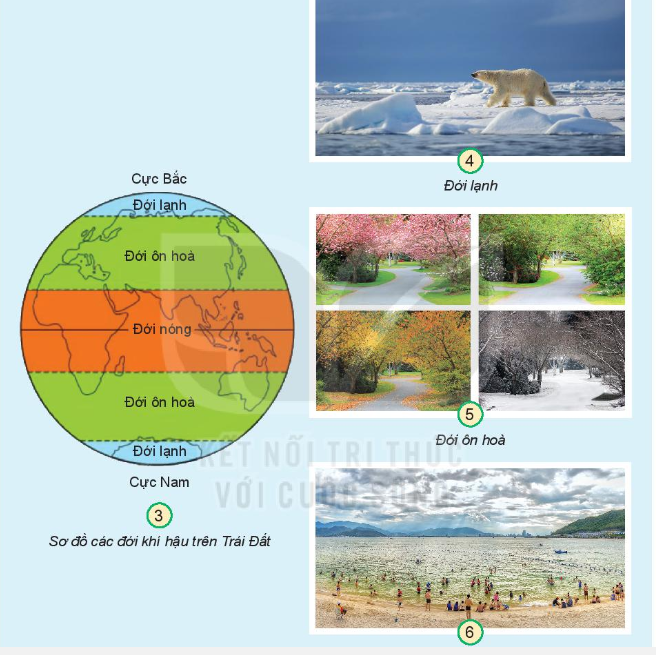 Từ trên xuống ở bán cầu Bắc là: đới lạnh - đới ôn hòa - đới nóng. Ở bán cầu Nam là: đới nóng - đới ôn hòa - đới lạnh.
Đới lạnh: hàn đới;
Đới ôn hòa: ôn đới;
Đới nóng: nhiệt đới.
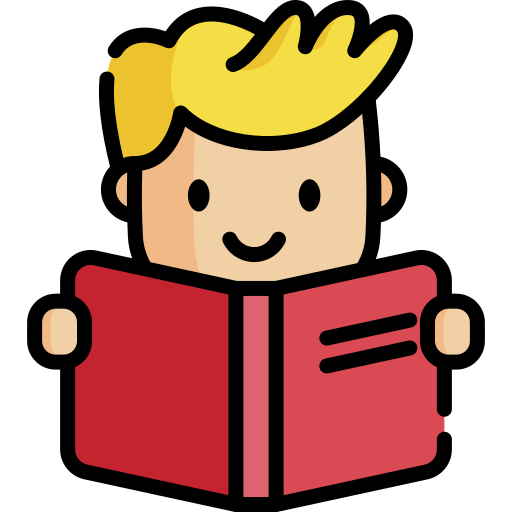 3. Quan sát từ hình 3 đến hình 6, chỉ và nói tên các đới khí hậu. Từng đới khí hậu có đặc điểm gì?
Đới lạnh: đây là nơi lạnh quanh năm, ít có con người sinh sống. Chủ yếu là băng, nhiệt độ âm. Không có thực vật sinh sống, động vật chủ yếu là gấu bắc cực, chim cánh cụt,…
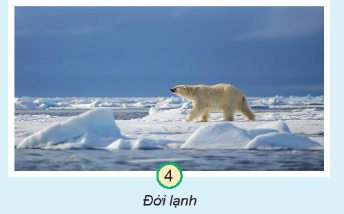 Đới ôn hòa: là nơi thời tiết thay đổi thất thường. Có 4 mùa: xuân, hạ, thu, đông. Nhiệt độ trung bình.
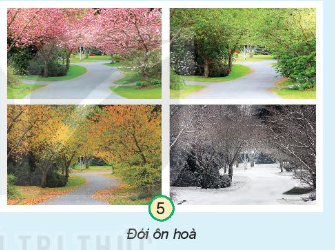 Đới nóng: là nơi quanh năm nóng nực.
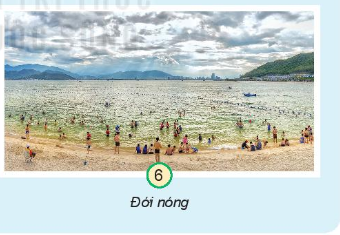 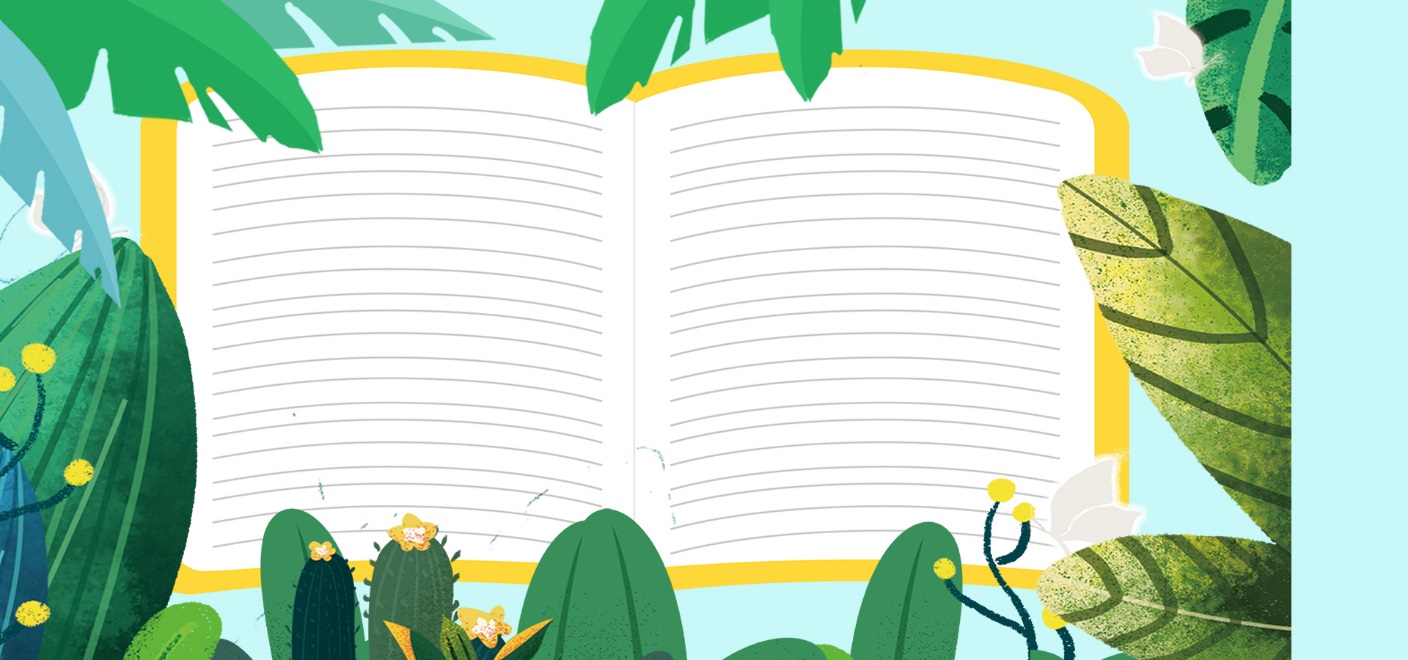 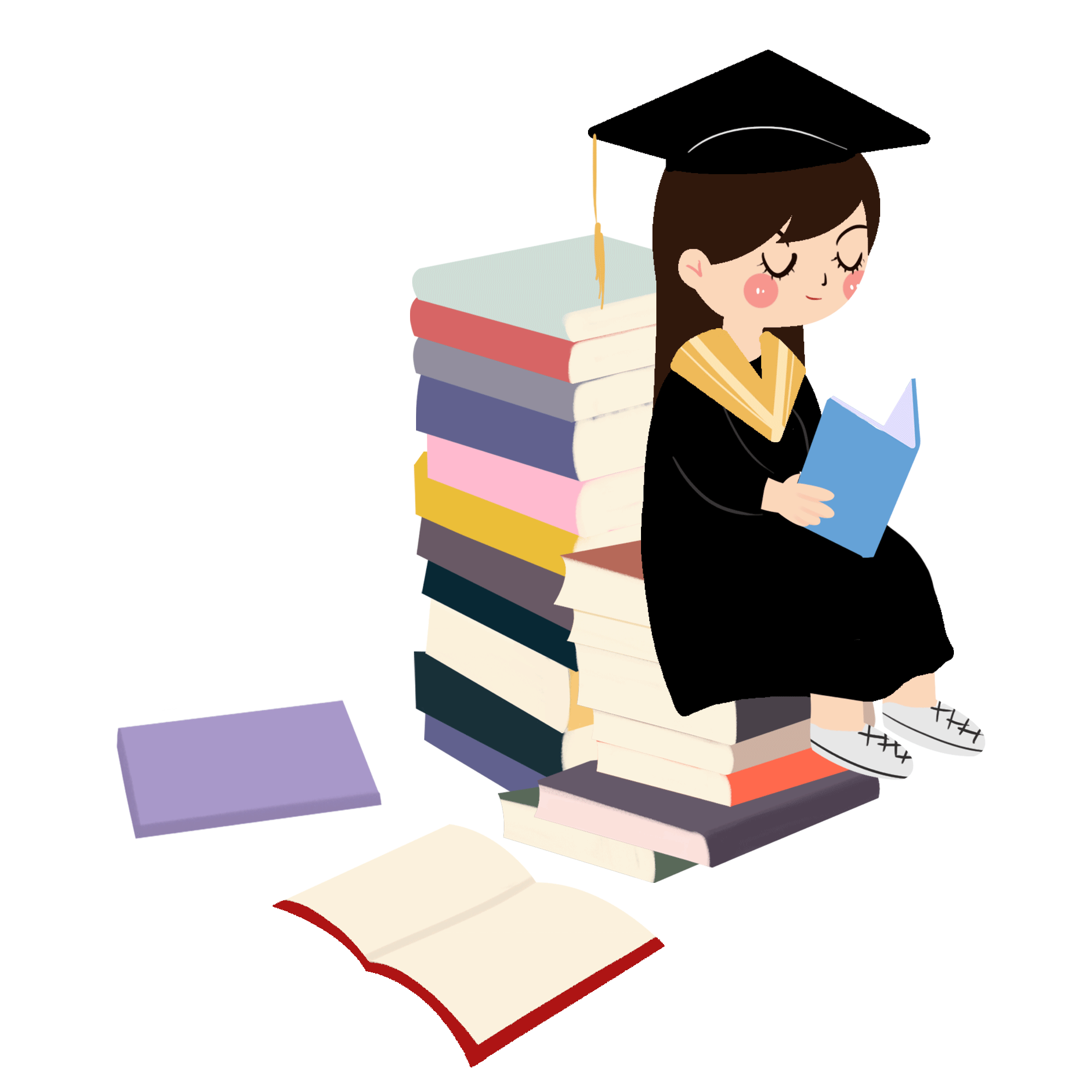 03
THỰC HÀNH
Chỉ cực Bắc, cực Nam, đường Xích đạo, bán cầu Bắc, bán cầu Nam và các đới khí hậu.
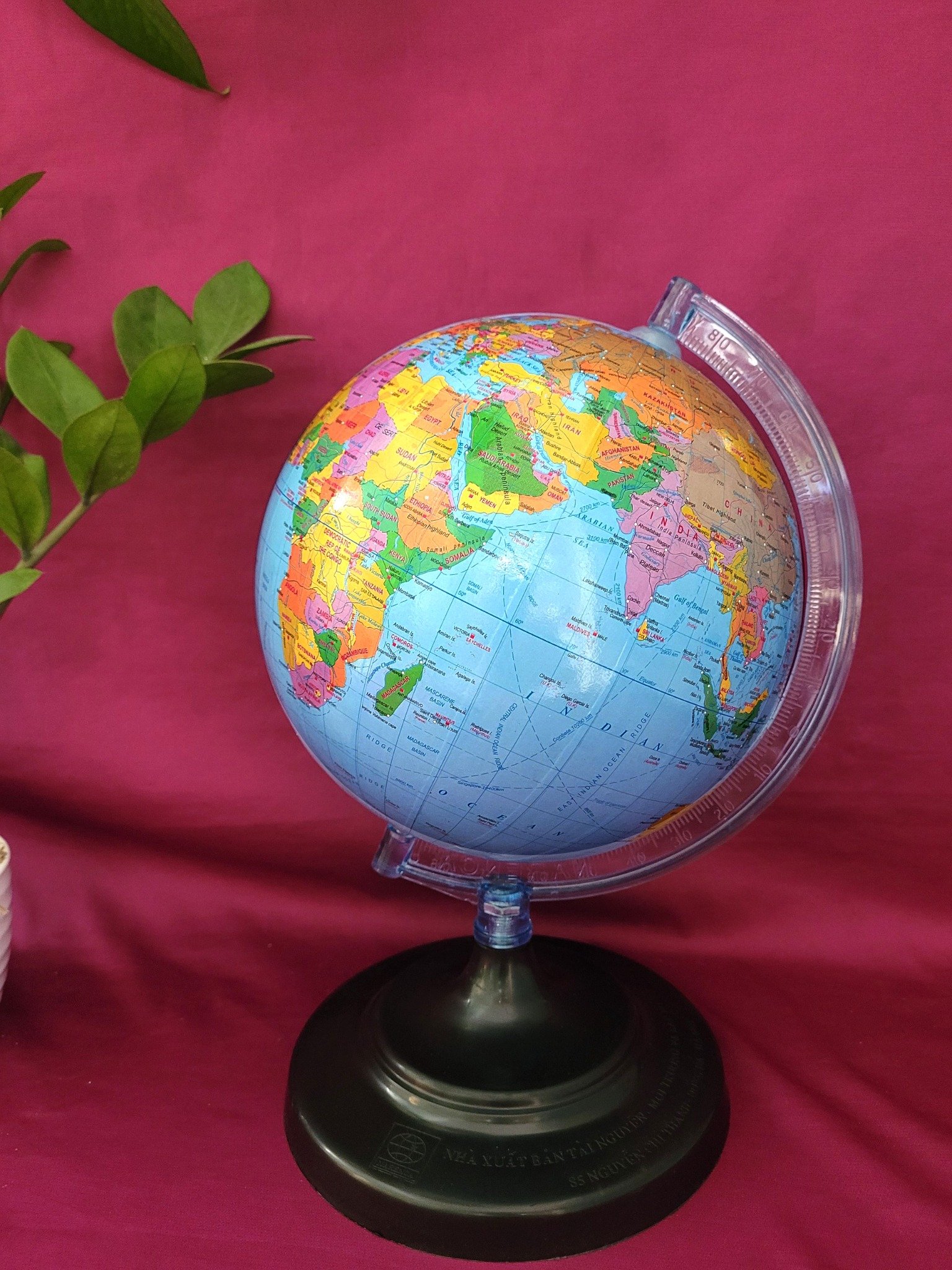 Chỉ vị trí của Việt Nam và cho biết nước ta nằm ở đới khí hậu nào.
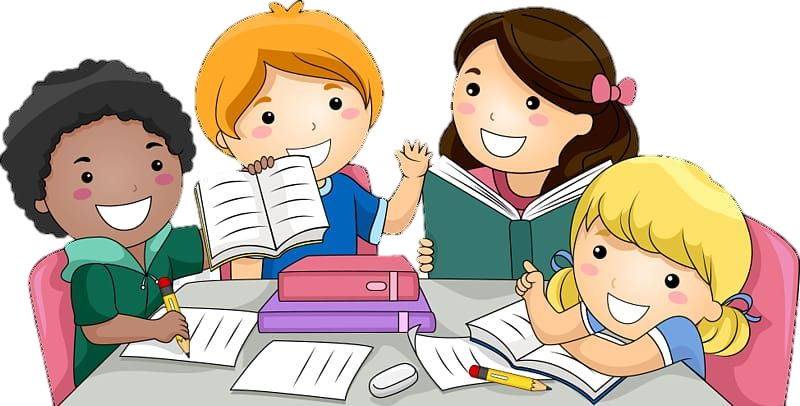 Làm việc nhóm 4
DẶN DÒ
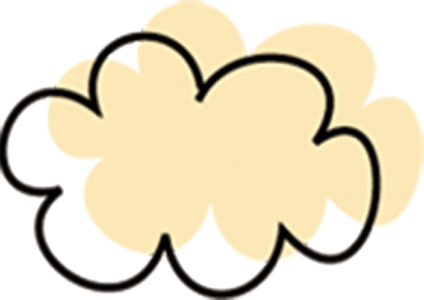 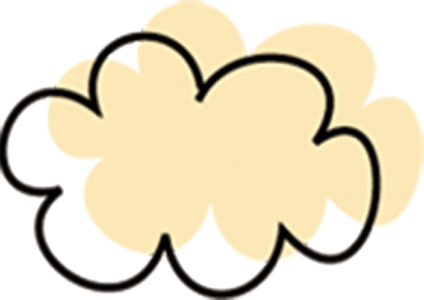 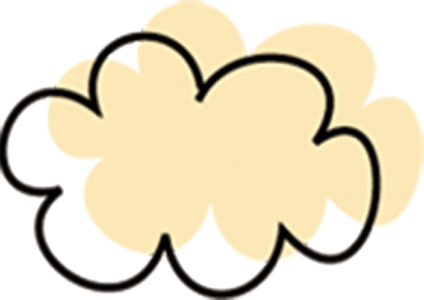 GV ĐIỀN Ở ĐÂY
GV ĐIỀN Ở ĐÂY
GV ĐIỀN Ở ĐÂY
GV ĐIỀN Ở ĐÂY
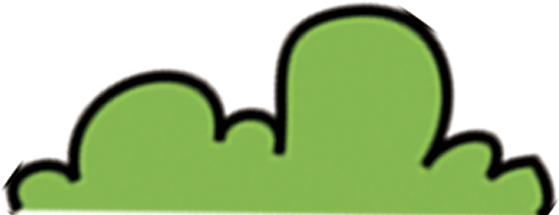 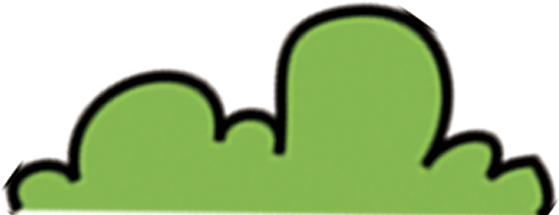 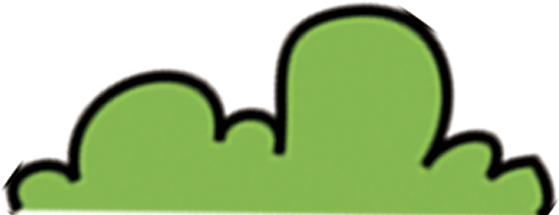 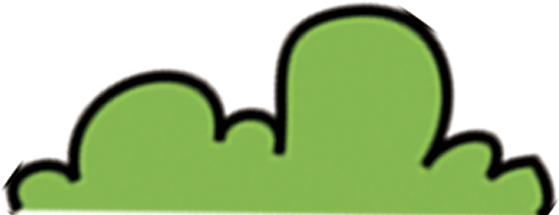 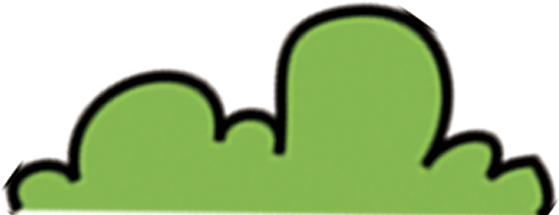 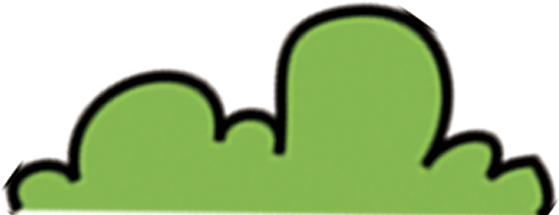 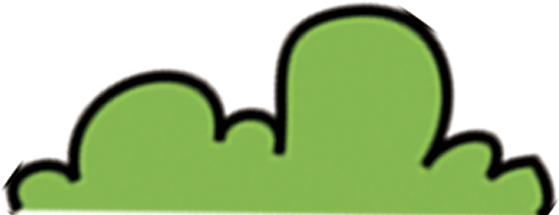 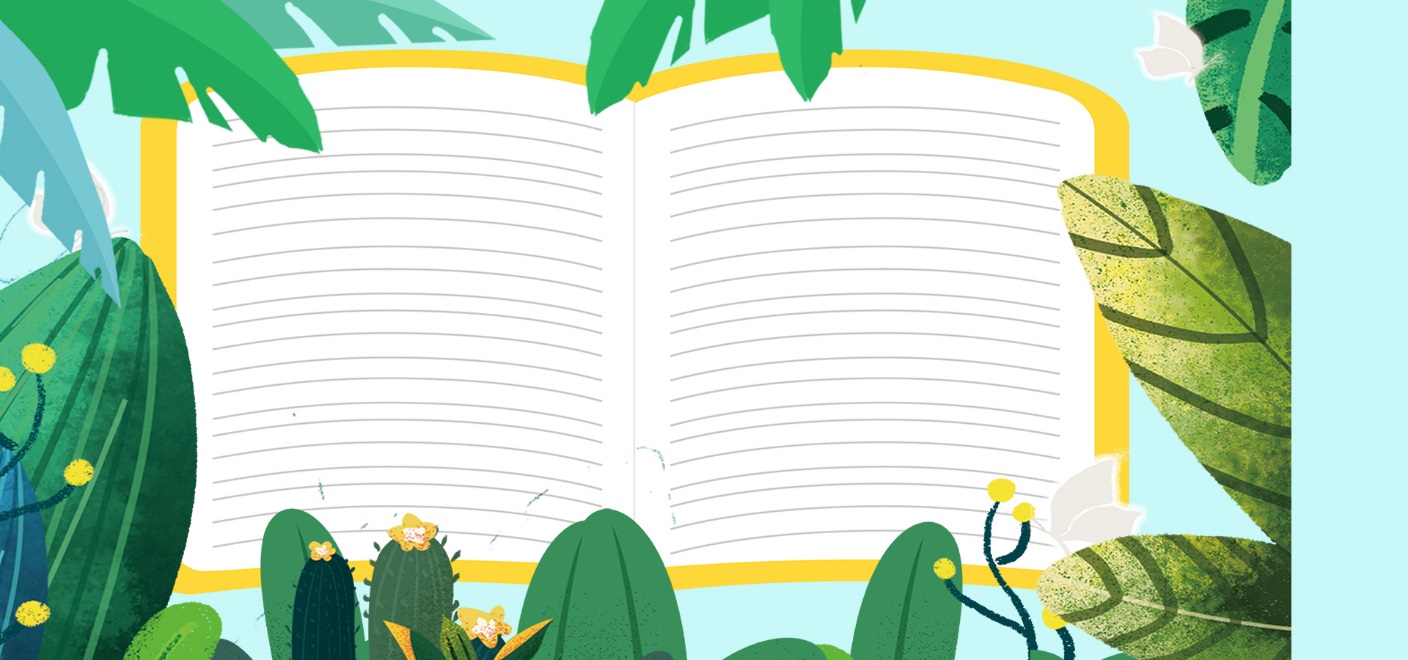 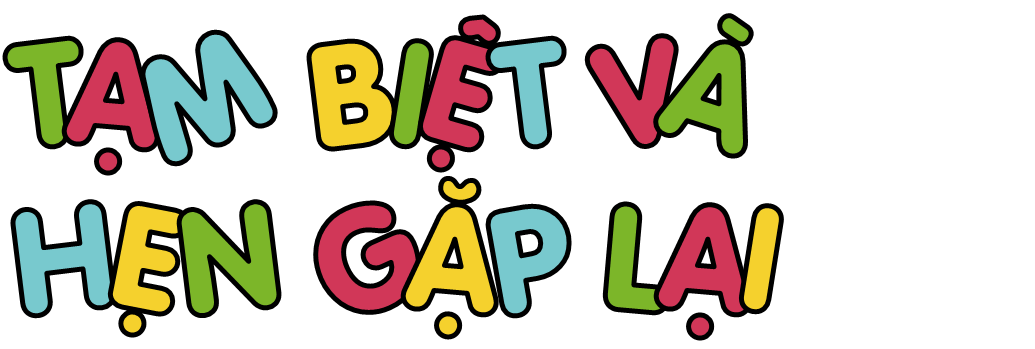